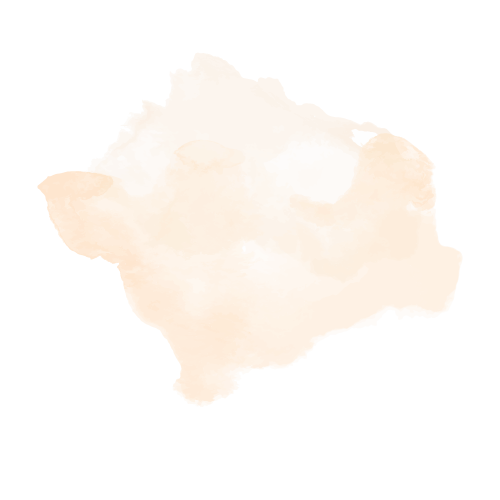 KÍNH CHÀO QUÝ THẦY CÔ 
VÀ CÁC BẠN 
ĐẾN VỚI BUỔI HỌC HÔM NAY!
BÀI 6: ƯỚC MƠ CỦA EM
BÀI VIẾT 3: 
VIẾT ĐOẠN VĂN TƯỞNG TƯỢNG
(Cấu tạo của đoạn văn)
KHỞI ĐỘNG
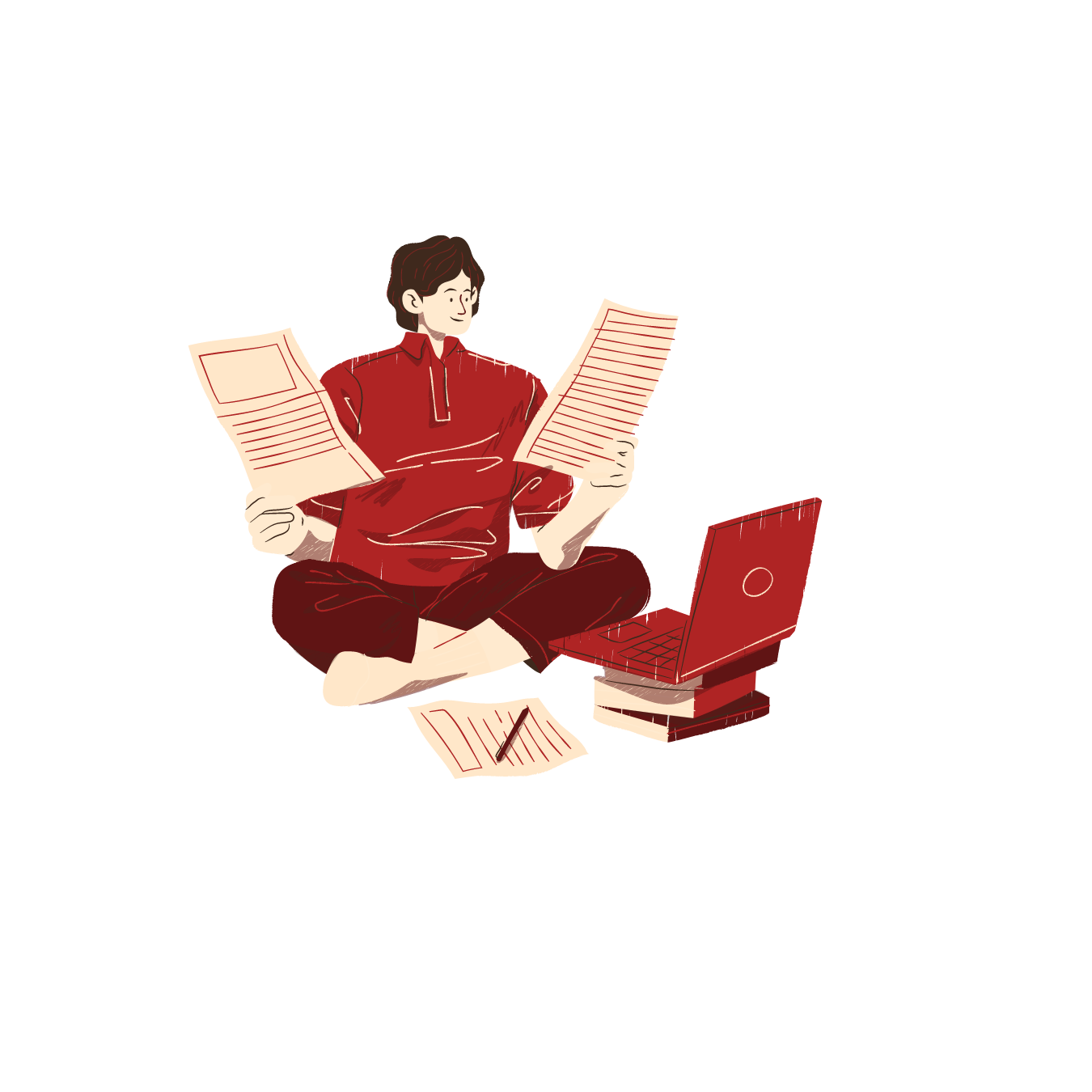 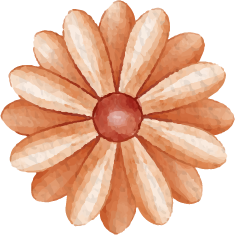 Em hãy tưởng tượng 10 năm nữa em sẽ như thế nào?
NỘI DUNG
02
01
03
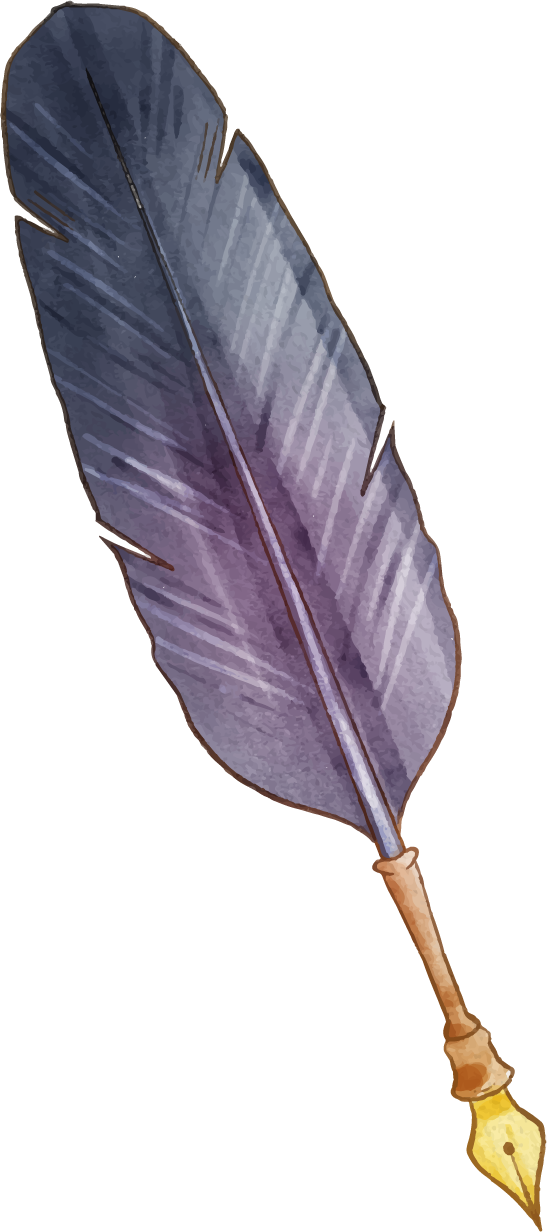 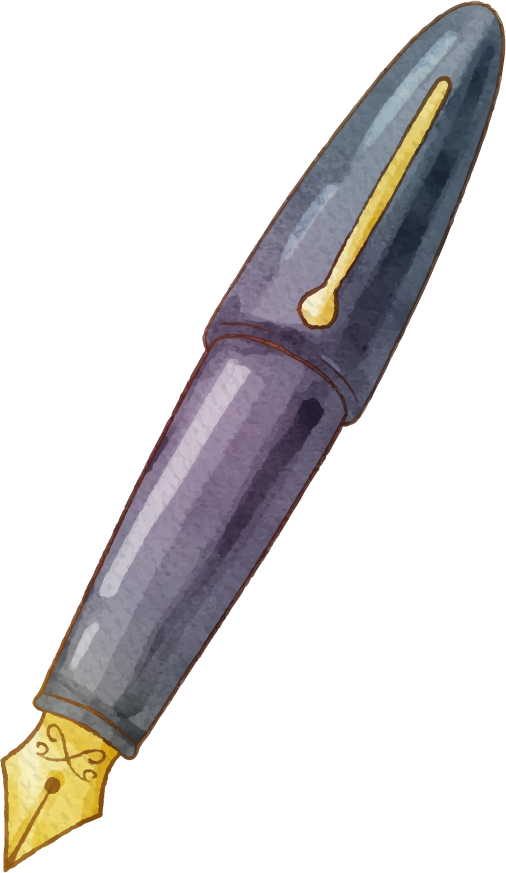 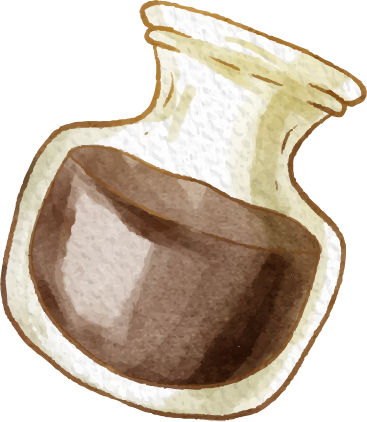 Luyện tập
Tìm hiểu cấu tạo đoạn văn
Rút ra 
bài học
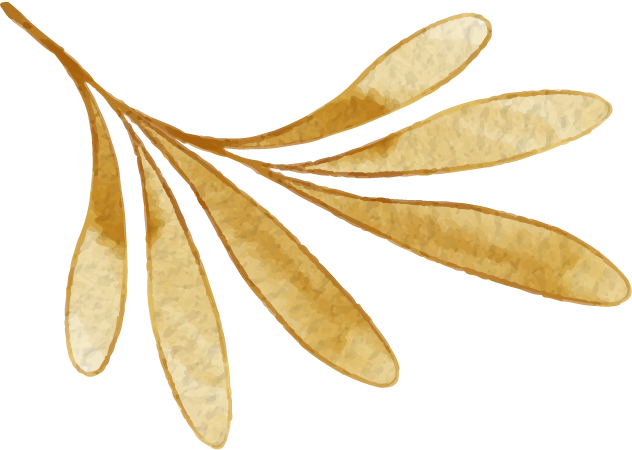 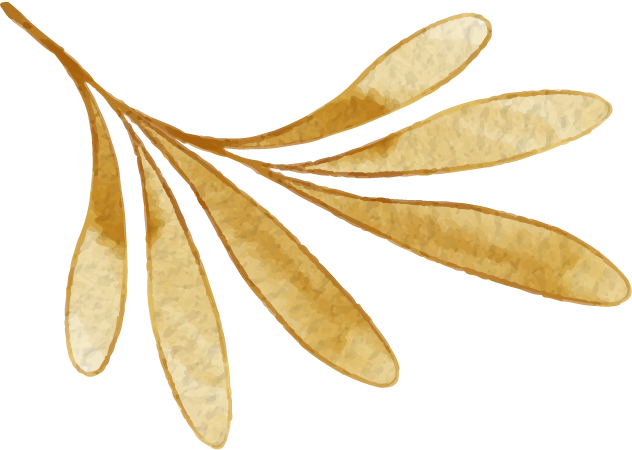 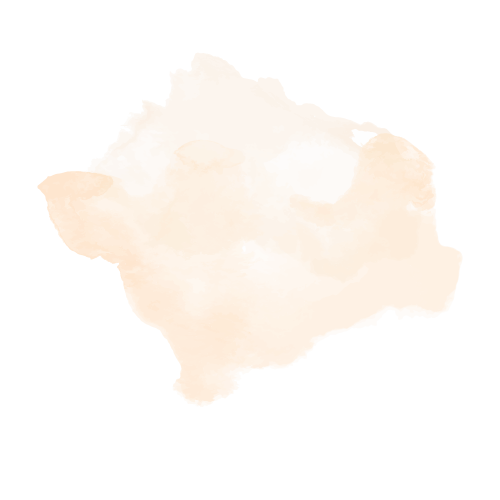 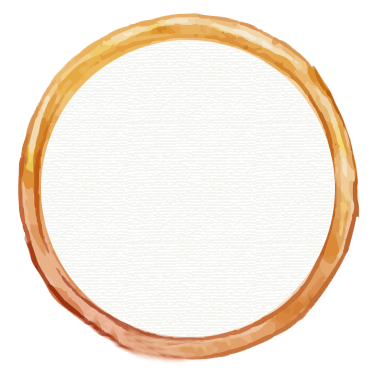 01
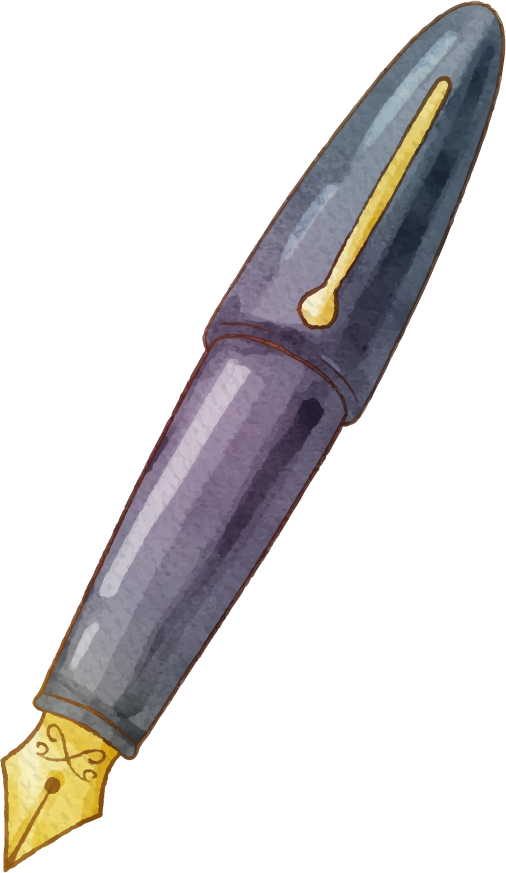 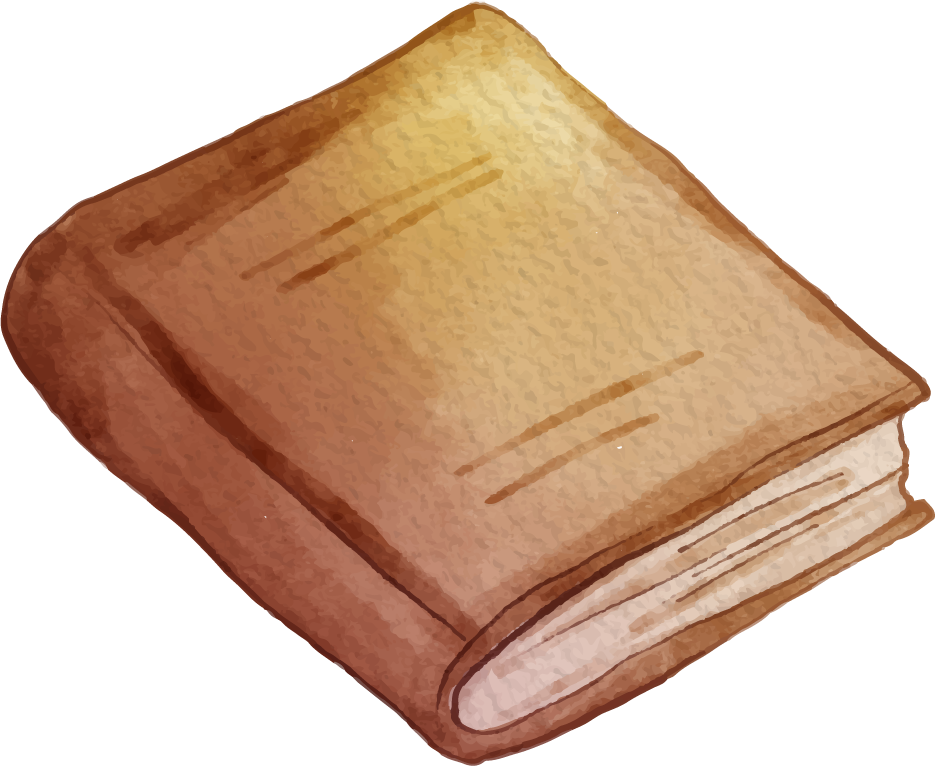 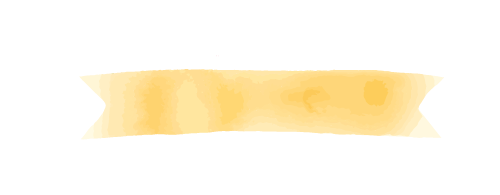 Tìm hiểu cấu tạo đoạn văn
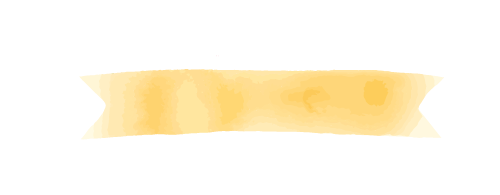 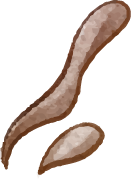 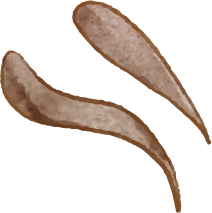 Đọc đoạn văn dưới đây và trả lời câu hỏi:
Tin-tin và Mi-tin dùng lại trước một cánh của rất lớn. Hai anh em chưa biết mở bằng cách nào thì cánh cửa đã từ từ mở ra. Một luồng ánh sáng mát dịu lan toả. Tin-tin nhìn quanh. Cậu chưa bao giờ được thấy một gian phòng rộng lớn và đẹp lộng lẫy đến như vậy. Những bức tưởng được ghép từ những viên đã trắng muốt, điểm những viên hồng ngọc lấp lánh. Một mái vòm ngọc bích toả ánh sáng xanh dịu xuống những bông hoa khổng lồ, đủ màu sắc, đang xoè nở hết cỡ. Trên mỗi bông hoa là một em bé ti hon xinh đẹp đang mải mê làm việc. Mi-fin nhìn thấy một em bé tóc nâu đang chăm chú lắp ghép đôi cánh màu xanh biếc. Ở bông hoa bên cạnh, một bé gái tóc vàng ngắm nghĩa những chiếc bình pha lê chứa đầy chất lỏng màu hồng. Mi-fin giật tay anh: “Mình qua đó hỏi chuyện các bạn nhỏ đi!".
Thảo luận nhóm
a) Câu mở đoạn có tác dụng gì?
b) Các câu tiếp theo phát triển những ý nào của câu mở đoạn? 
c) Tìm trong đoạn văn những chi tiết hoàn toàn do người viết tưởng tượng ra.
a) Câu mở đoạn có tác dụng gì?
Câu mở đoạn giới thiệu sự việc: Tin-tin và Mi-tin đến một căn phòng ở Vương quốc Tương Lai.
b) Các câu tiếp theo phát triển những
ý nào của câu mở đoạn?
Các câu tiếp theo kể về những điều Tin-tin và Mi-tin chứng kiến trong căn phòng.
c) Tìm trong đoạn văn những chi tiết 
hoàn toàn do người viết tưởng tượng ra.
Đó là các chi tiết không có trong vở kịch: 
Những bông hoa khổng lồ, đủ màu sắc, đang xoè nở hết cỡ
Trên mỗi bông hoa là một em bé ti hon xinh đẹp đang mải mê làm việc: 
Một em bé tóc nâu đang lắp ghép đôi cánh màu xanh biếc
Em bé tóc vàng với những chiếc bình pha lê.
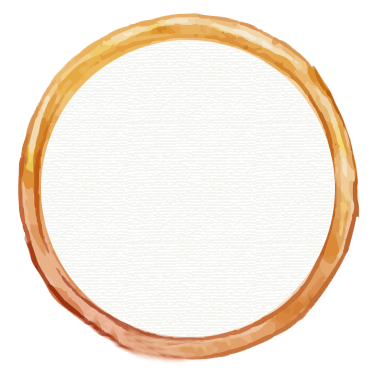 02
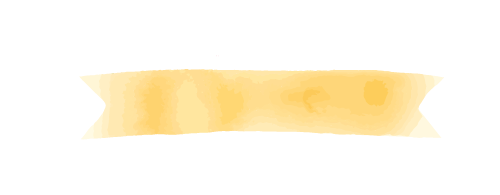 Rút ra bài học
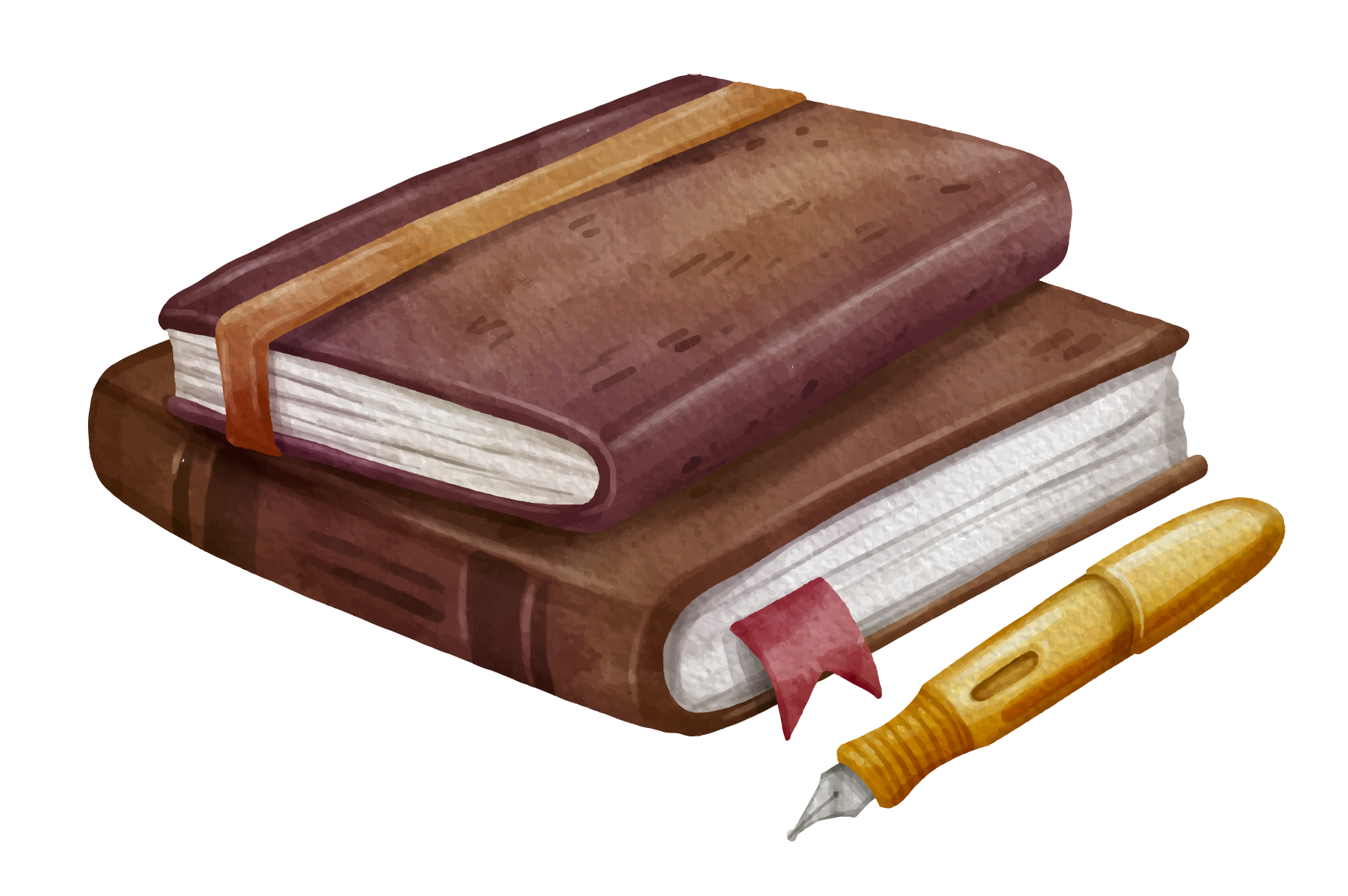 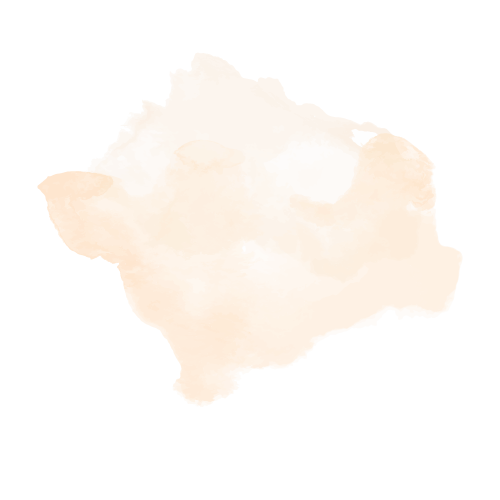 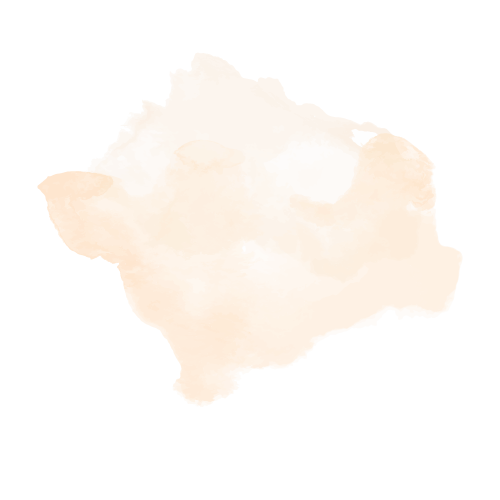 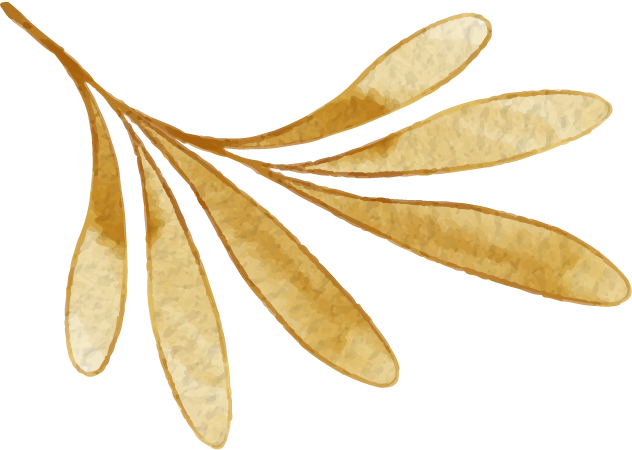 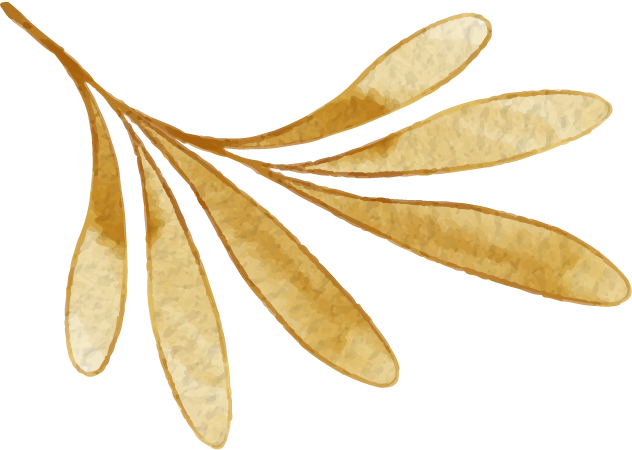 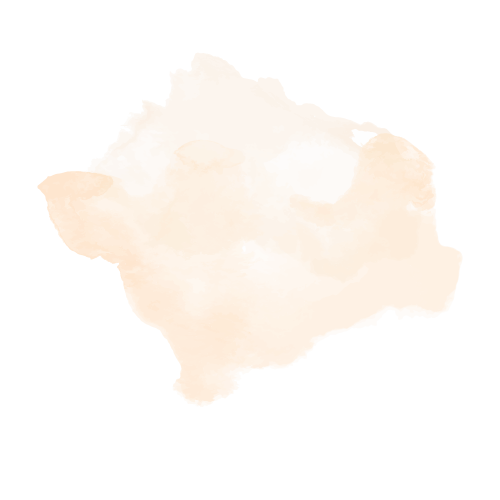 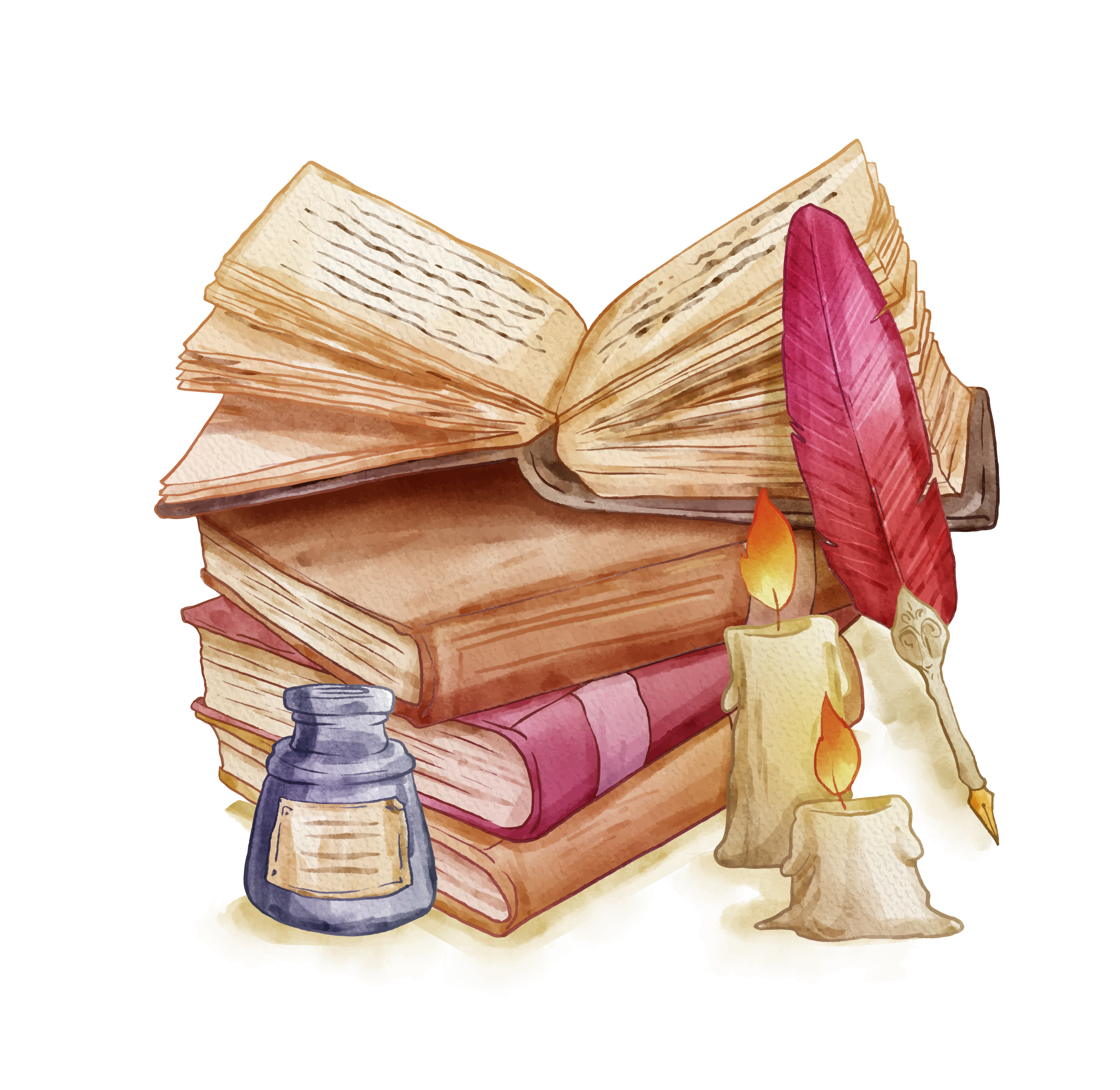 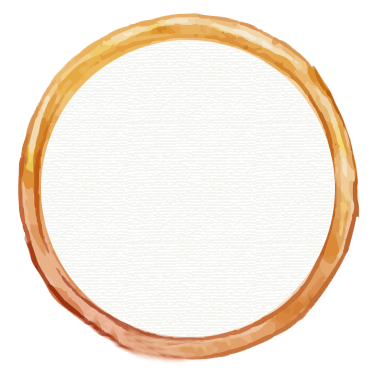 03
Luyện tập
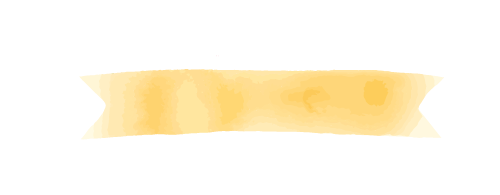 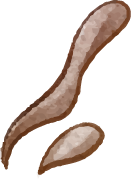 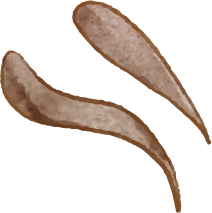 TRAO ĐỔI NHÓM ĐÔI
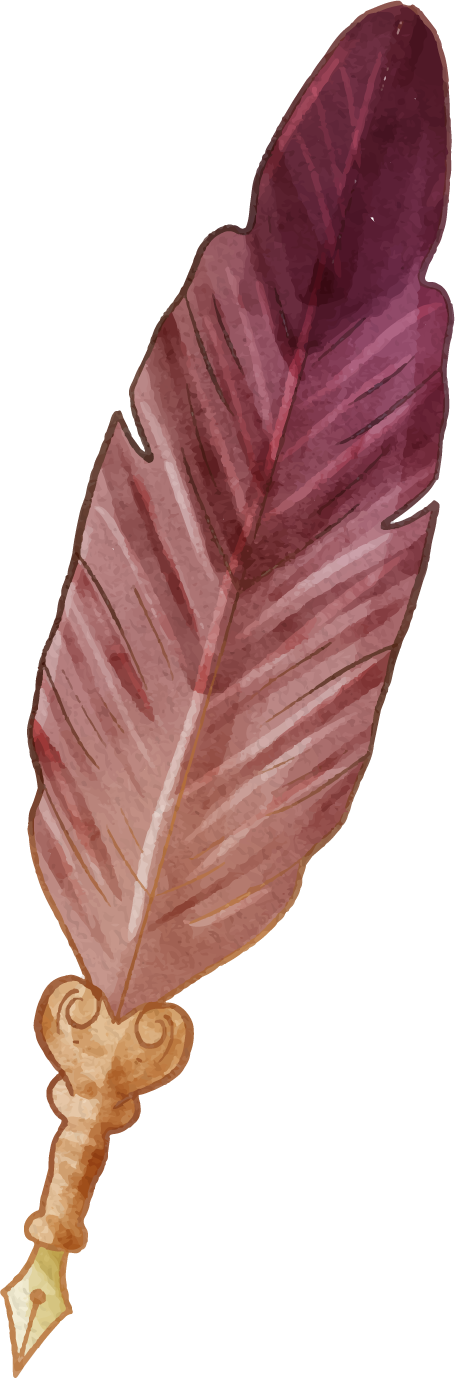 Dựa vào đoạn văn ở phần Nhận xét, em hãy tưởng tượng cảnh Tin-tin và Mi-tin bước vào khu vườn kì diệu ở Vương quốc Tương Lai. Ghi lại các ý đó.
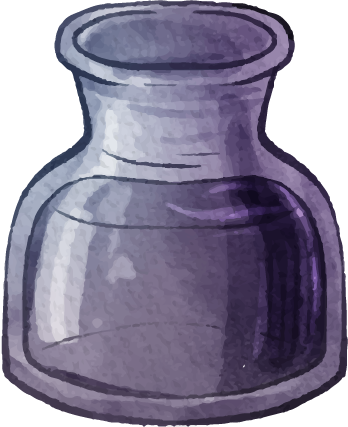 DẶN DÒ
Chuẩn bị bài mới:
TRAO ĐỔI: EM ĐỌC SÁCH BÁO
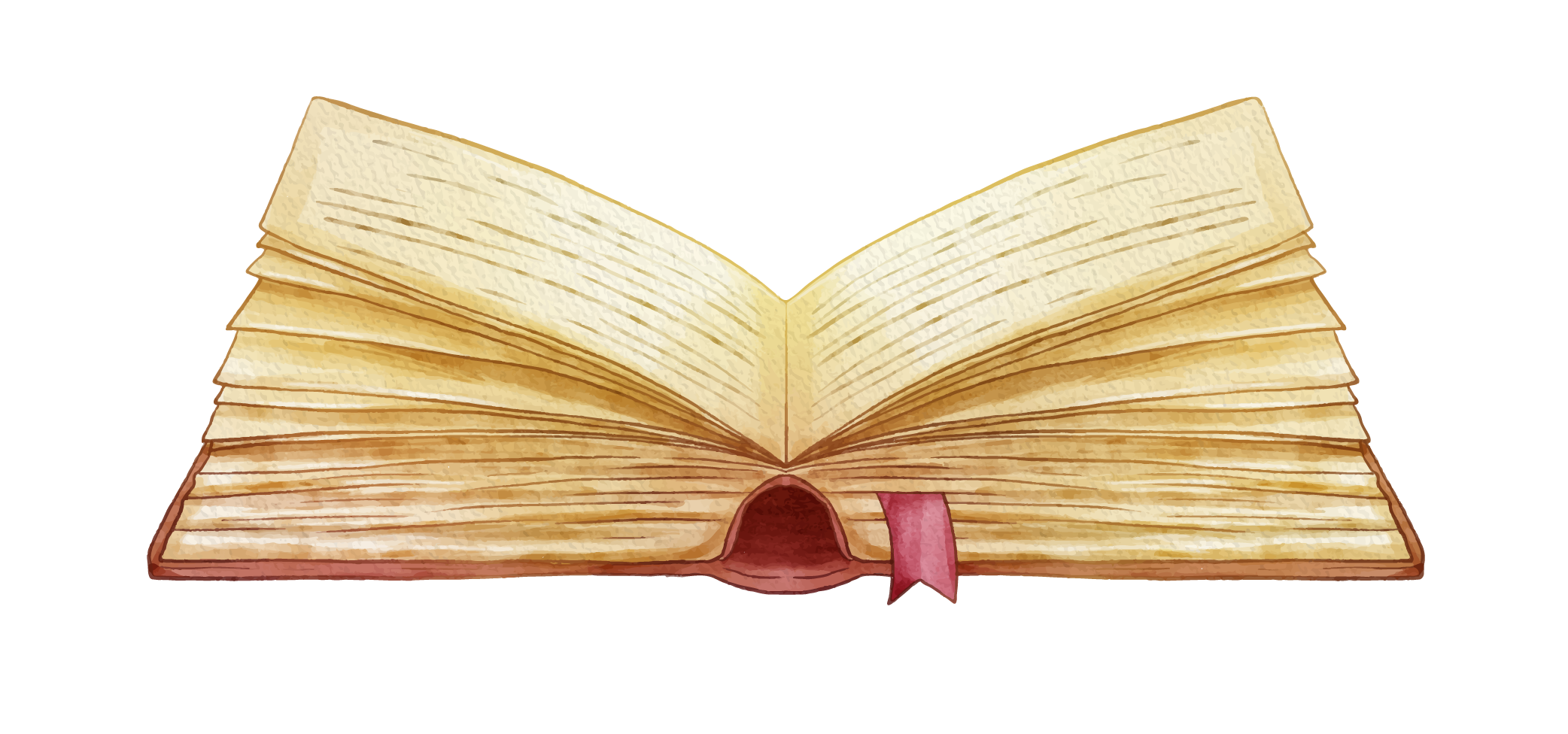 KHỞI ĐỘNG
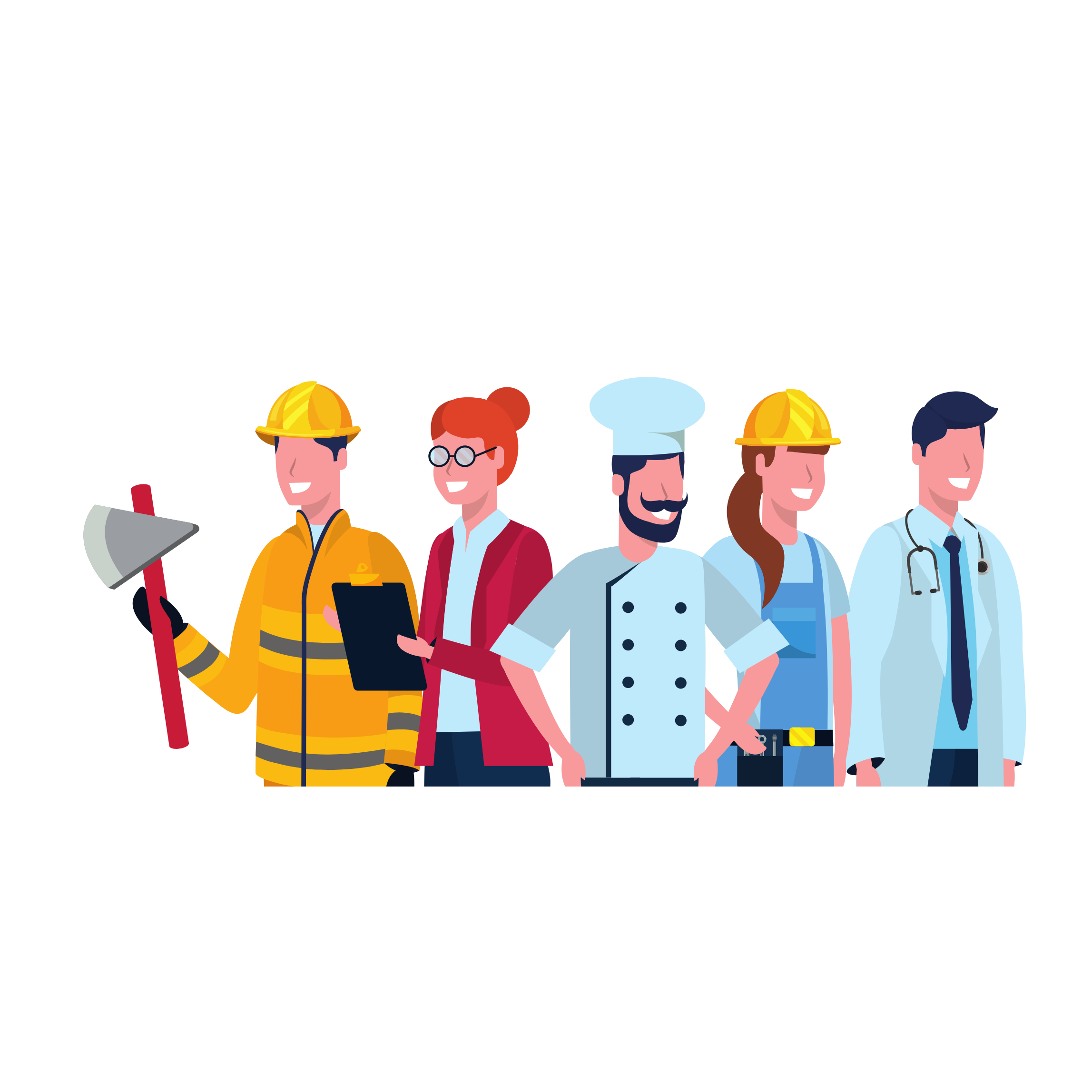 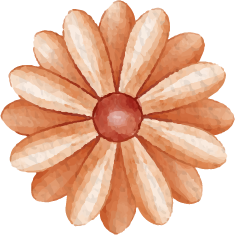 Ước mơ của em là gì?
BÀI 6: ƯỚC MƠ CỦA EM
TRAO ĐỔI: 
EM ĐỌC SÁCH BÁO
NỘI DUNG
01
02
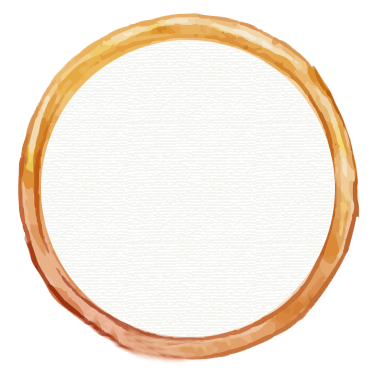 01
GIỚI THIỆU 
CÂU CHUYỆN ĐÃ ĐỌC
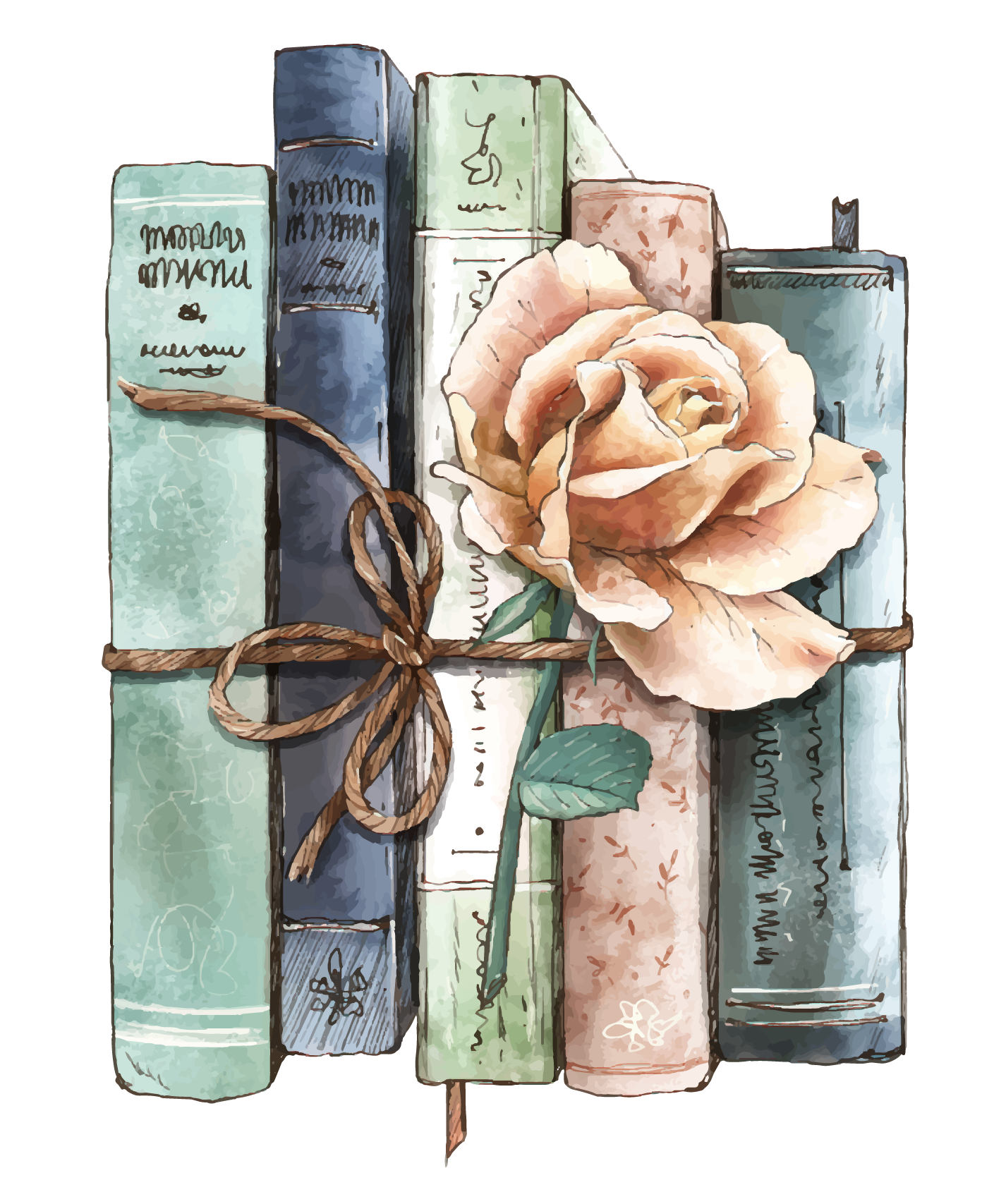 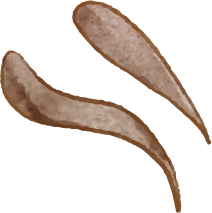 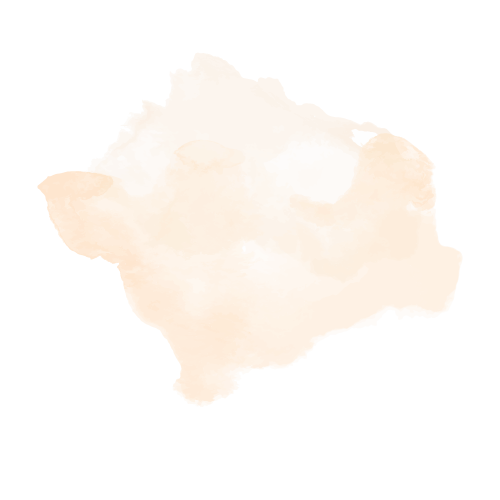 1. Giới thiệu một câu chuyện (bài thơ, bài văn, bài báo) đã đọc ở nhà về ước mơ.
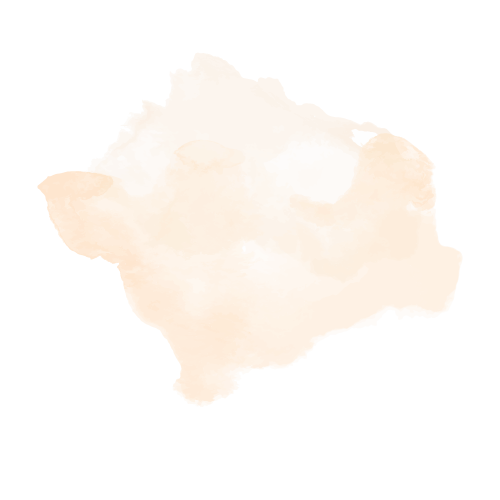 Ước mơ không còn dịch bệnh 
Đây là bài báo nói về hoạt động tuyên truyền chống dịch độc đáo của HS cả nước: vẽ tranh thể hiện những mong ước đẹp đẽ và đáng yêu của chính các bạn.
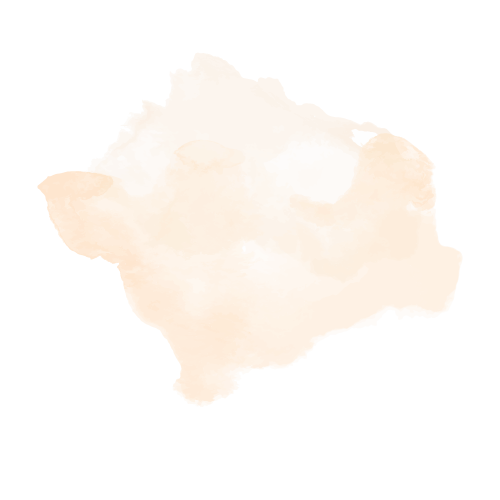 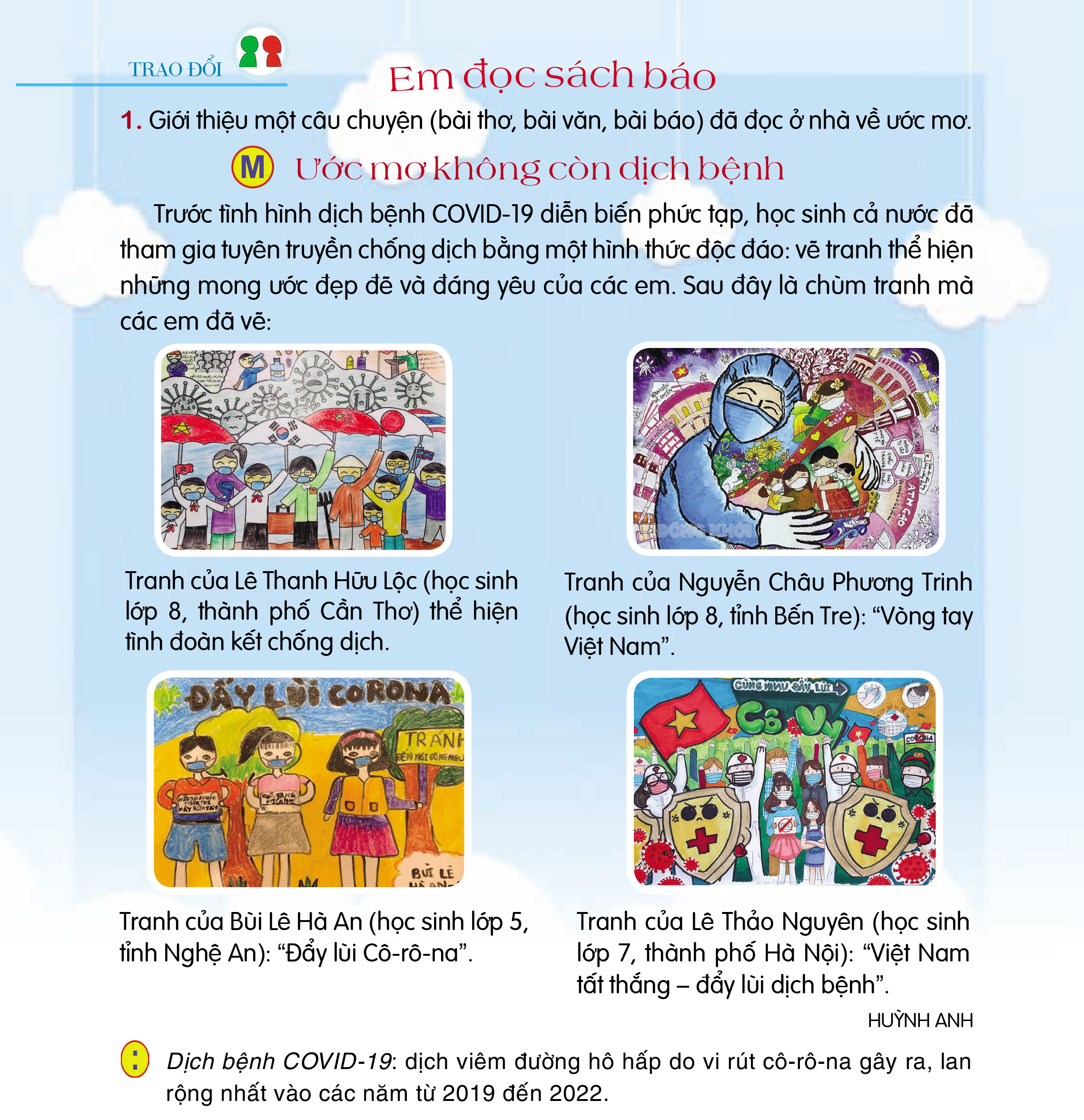 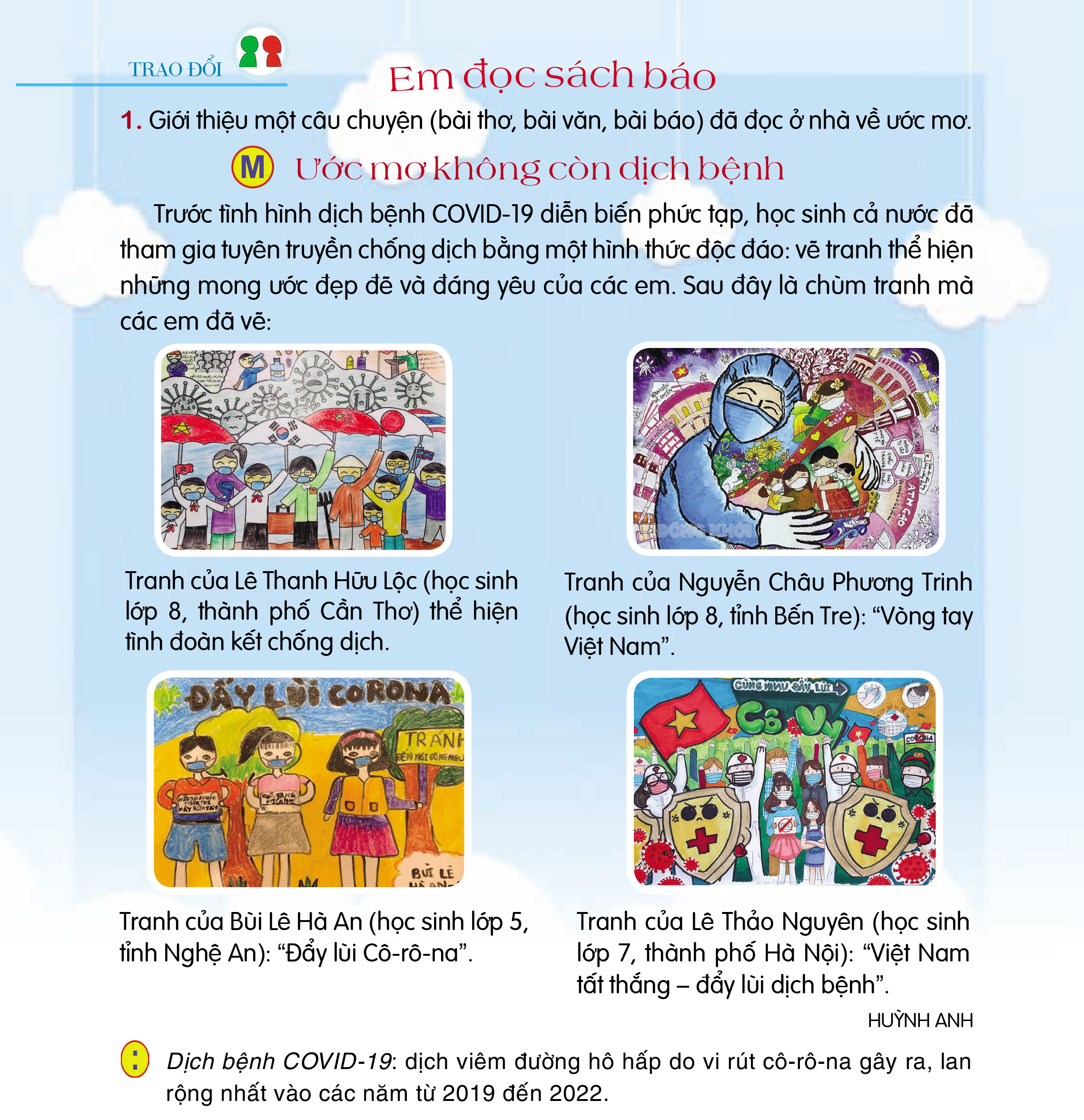 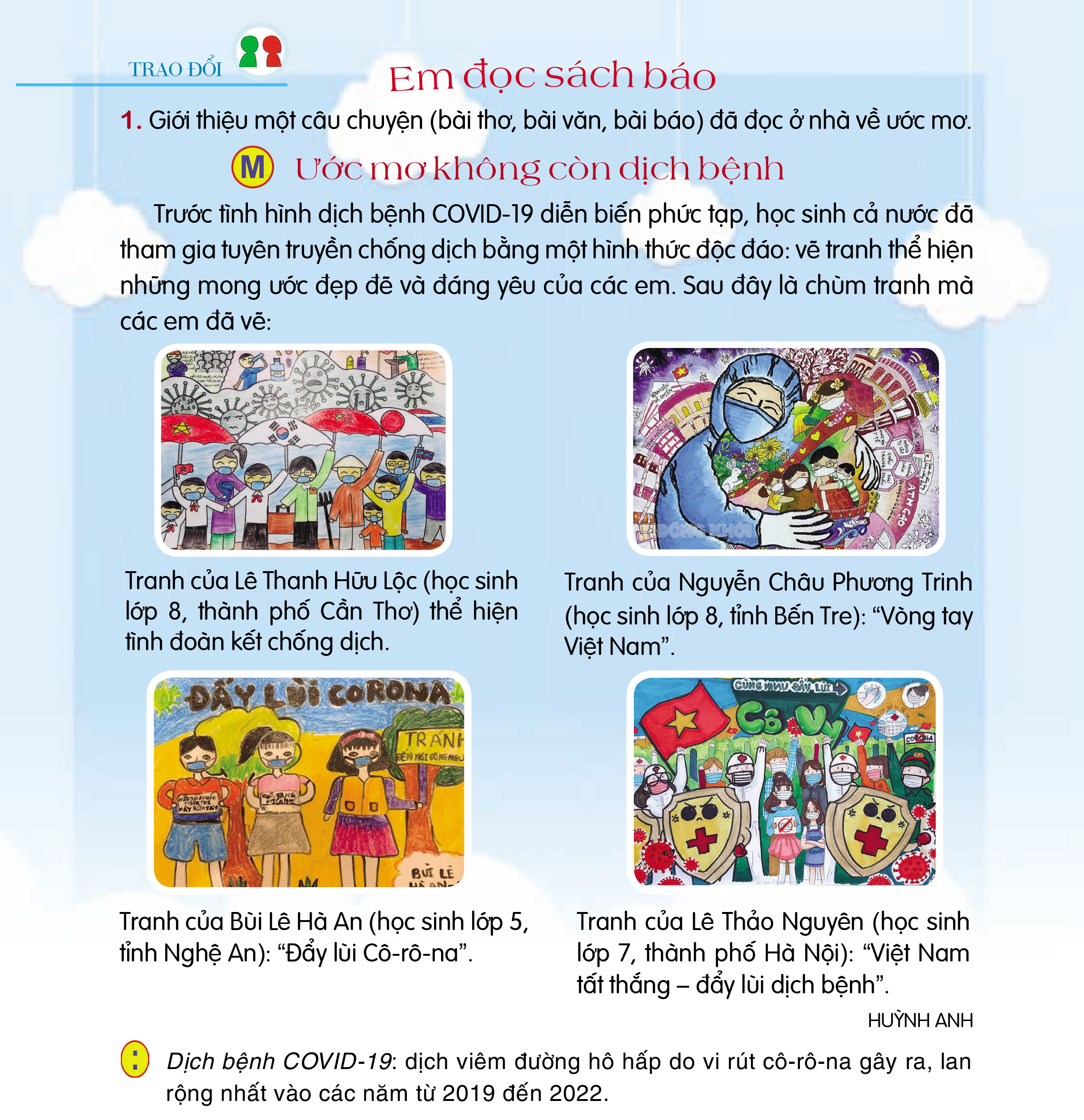 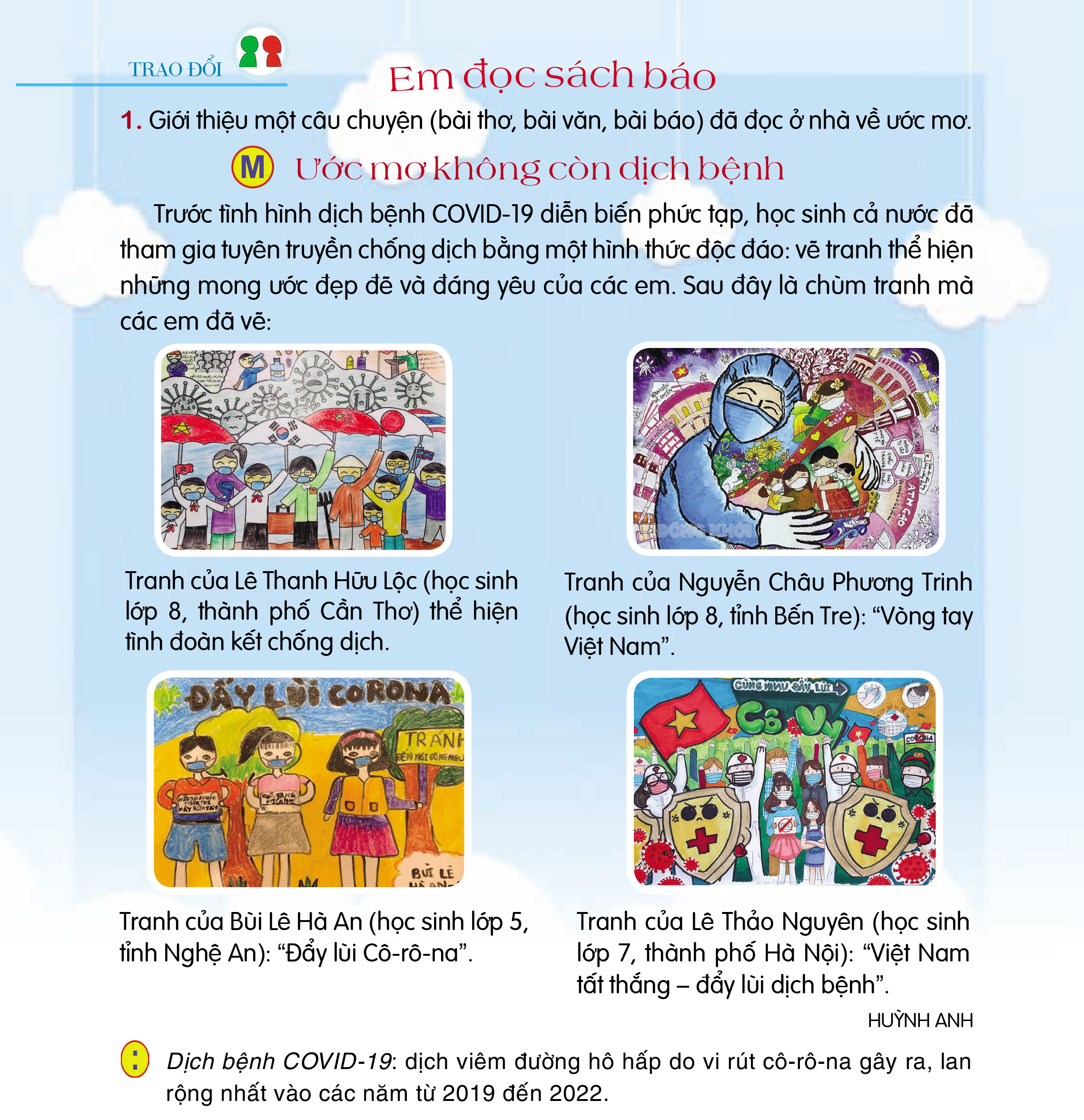 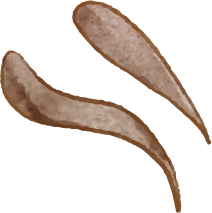 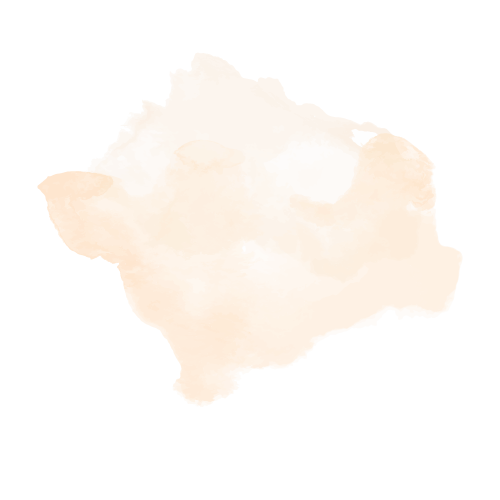 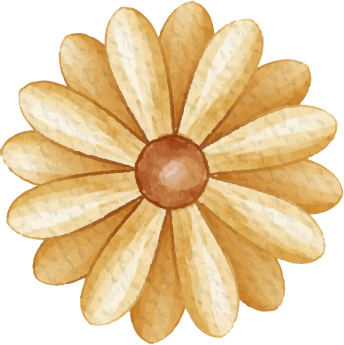 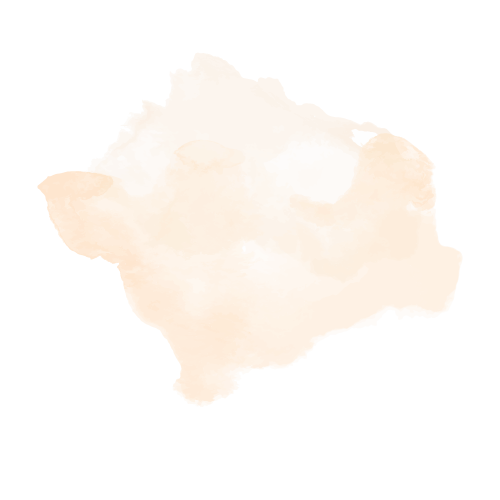 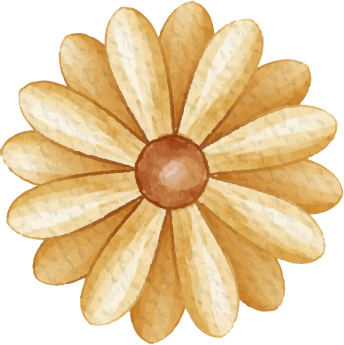 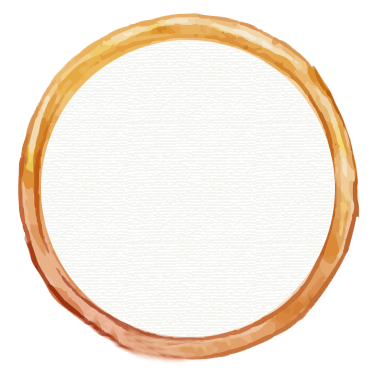 GIỚI THIỆU VÀ TRAO ĐỔI
02
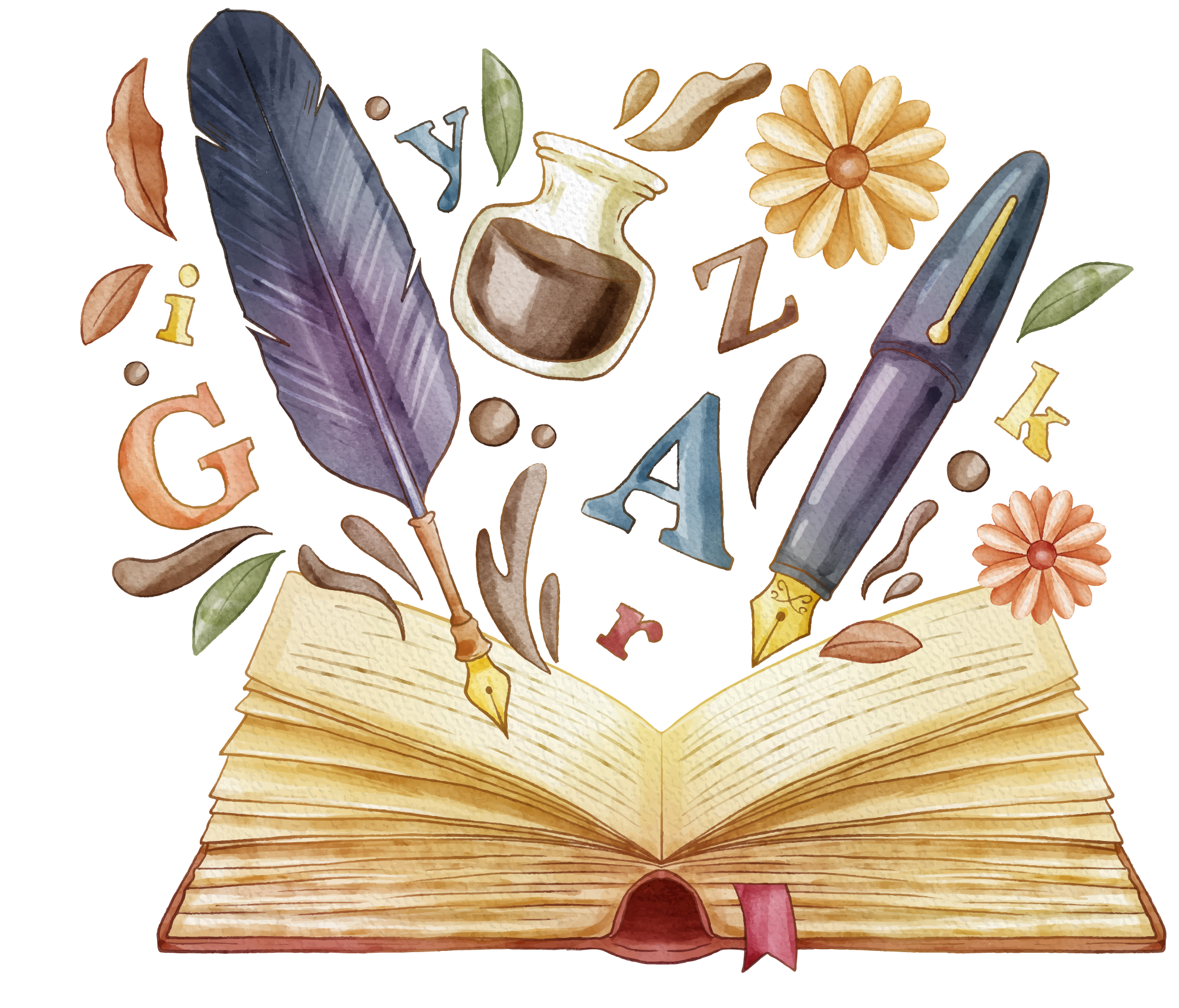 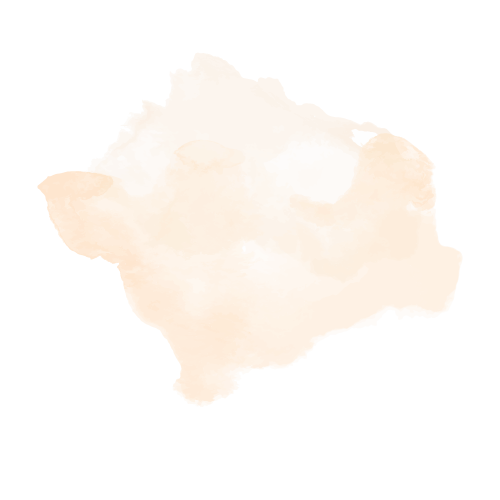 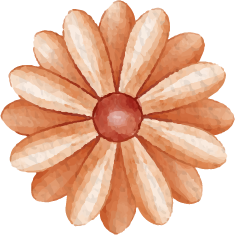 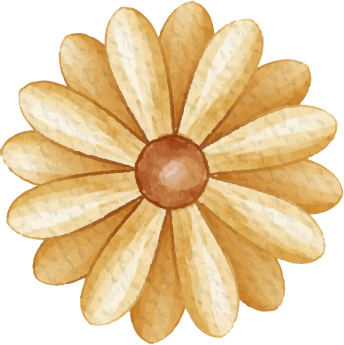 ƯỚC MƠ KHÔNG CÒN DỊCH BỆNH
CÂU CHUYỆN MÀ BẢN THÂN GIỚI THIỆU
Gợi ý:
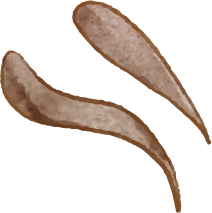 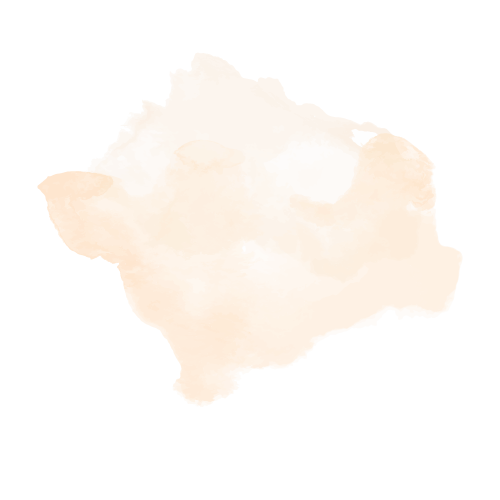 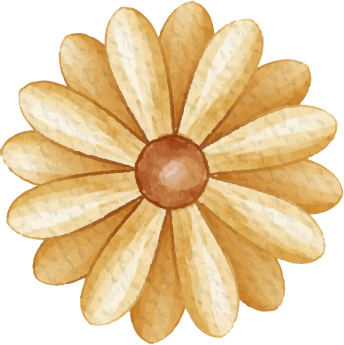 DẶN DÒ
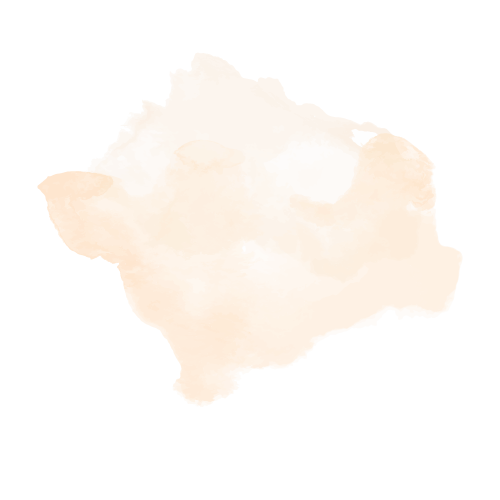 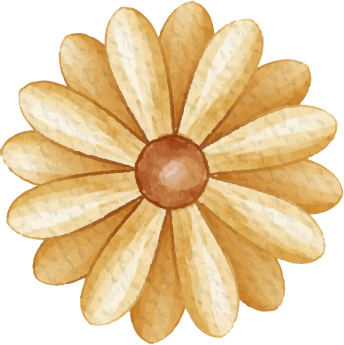 Chuẩn bị cho bài ĐỌC 4: 
THEO ĐUỔI ƯỚC MƠ
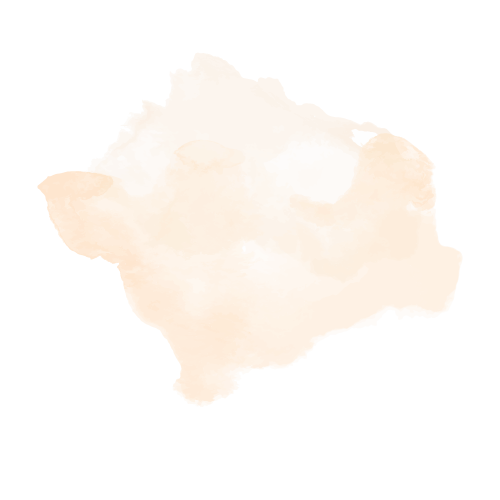 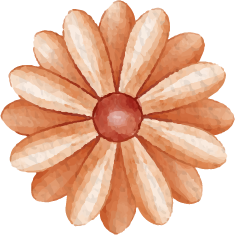 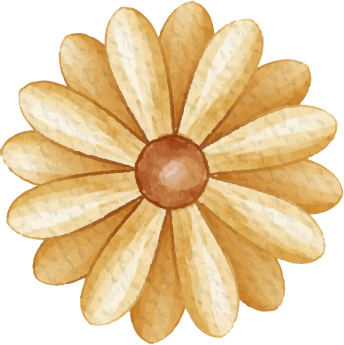 TRÂN TRỌNG CẢM ƠN 
SỰ QUAN TÂM THEO DÕI CỦA CÁC EM!